OPERATION 2ND HAND SMOKE
Event: 1230 – 1400
Flight:
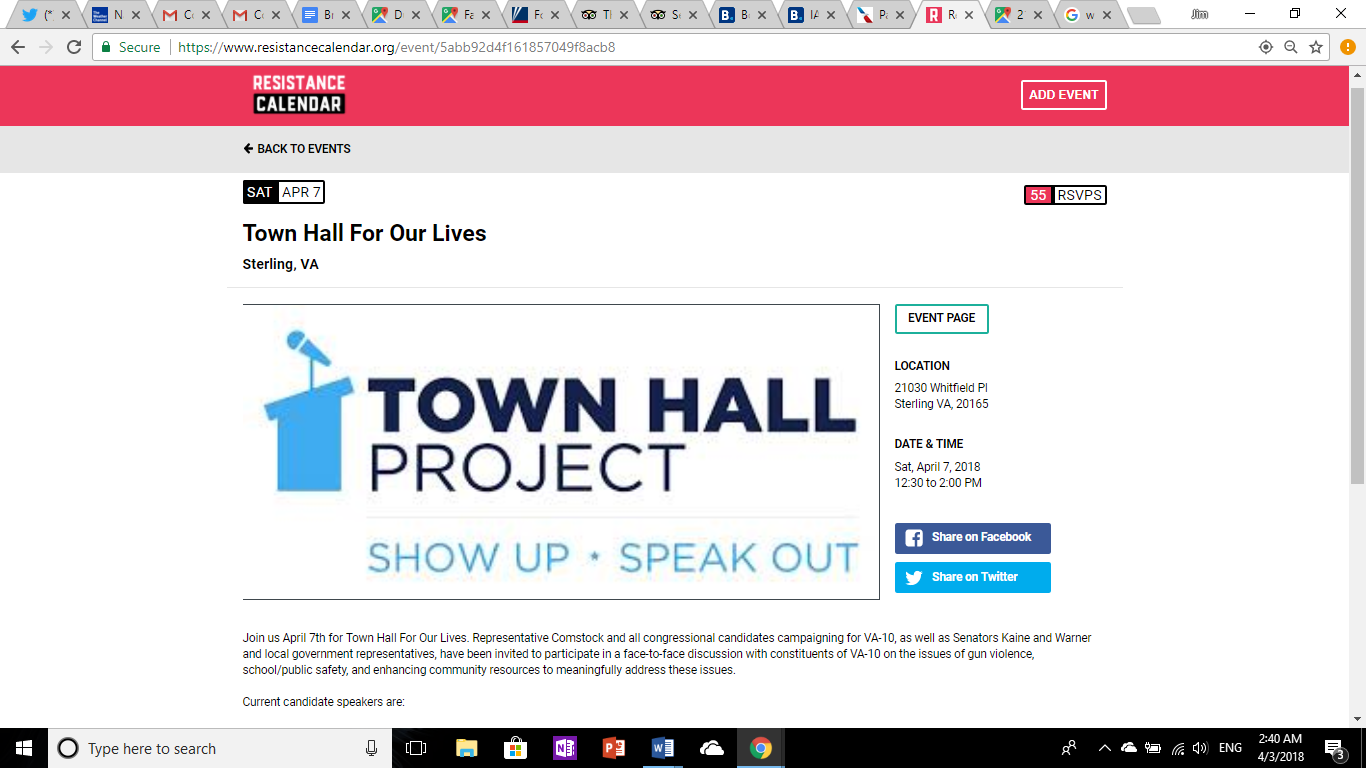 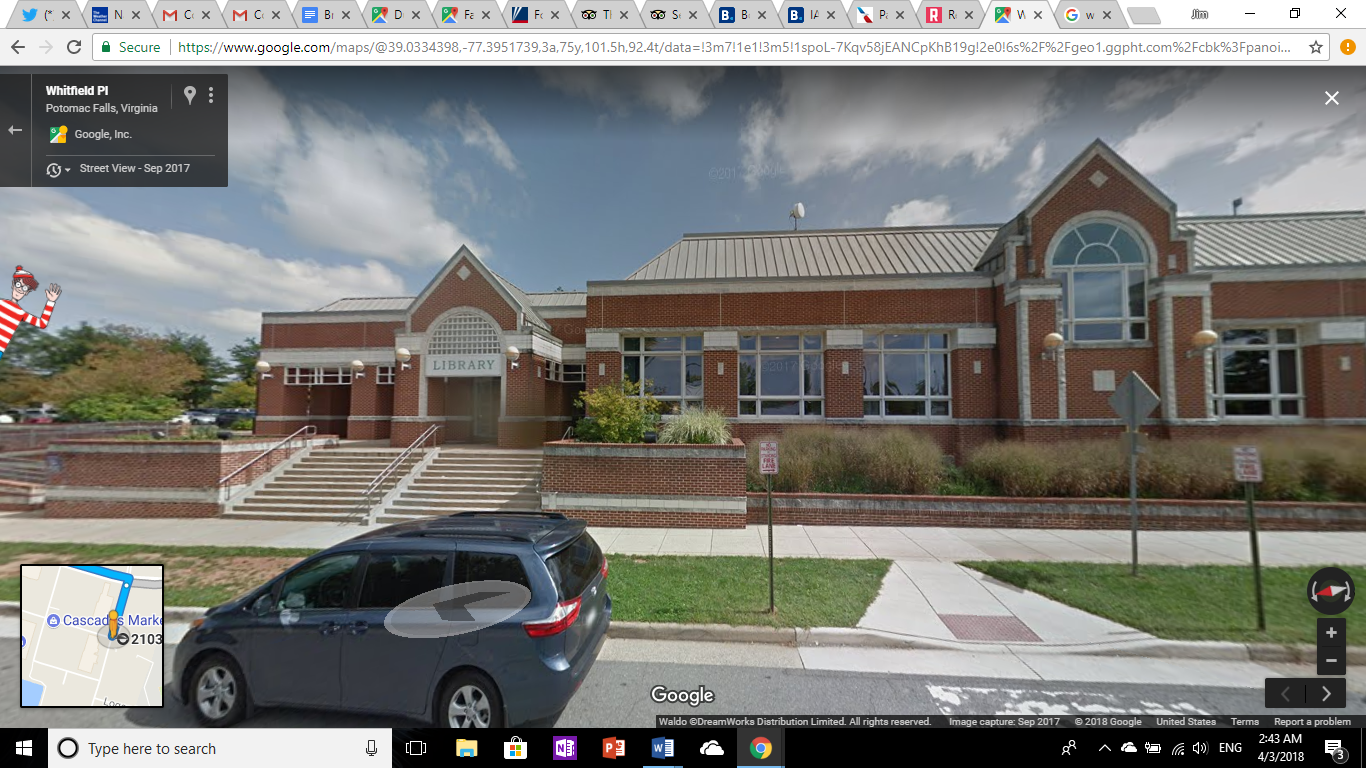 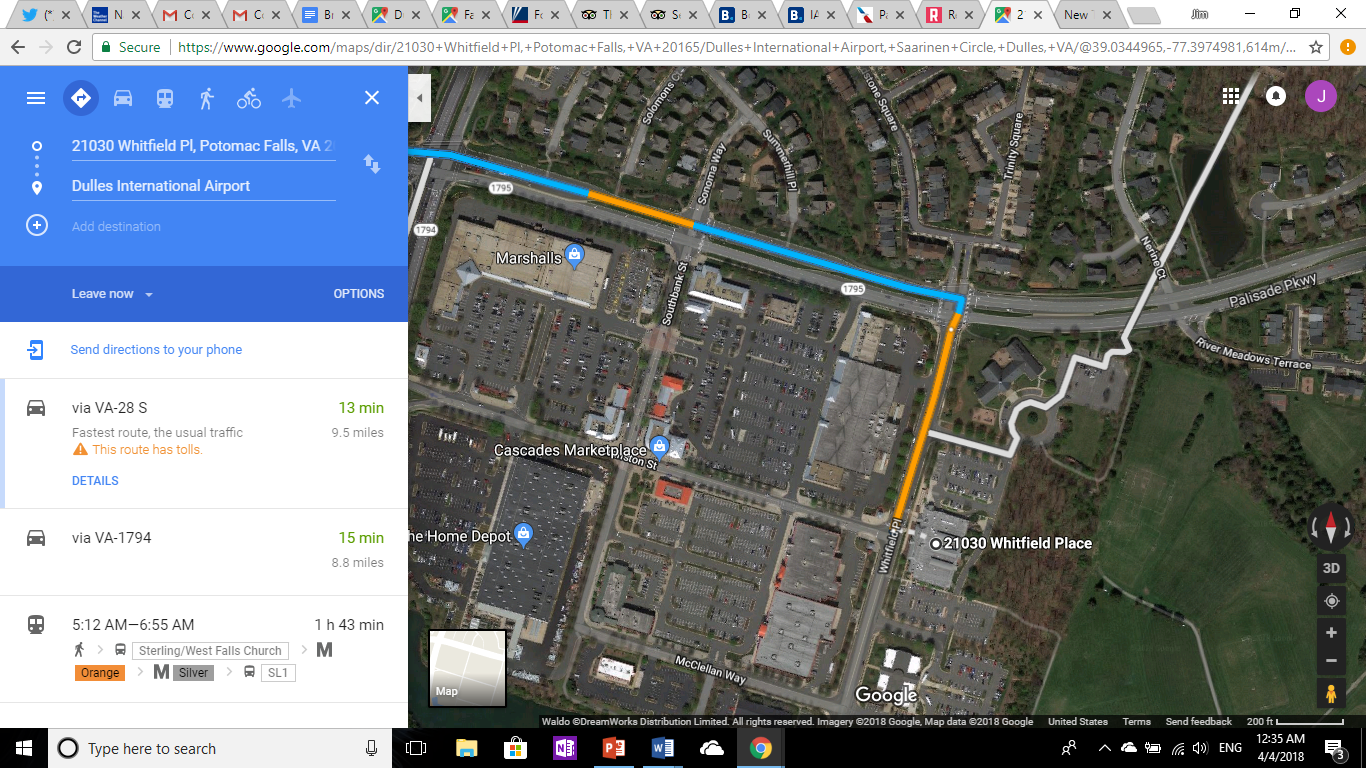 Park
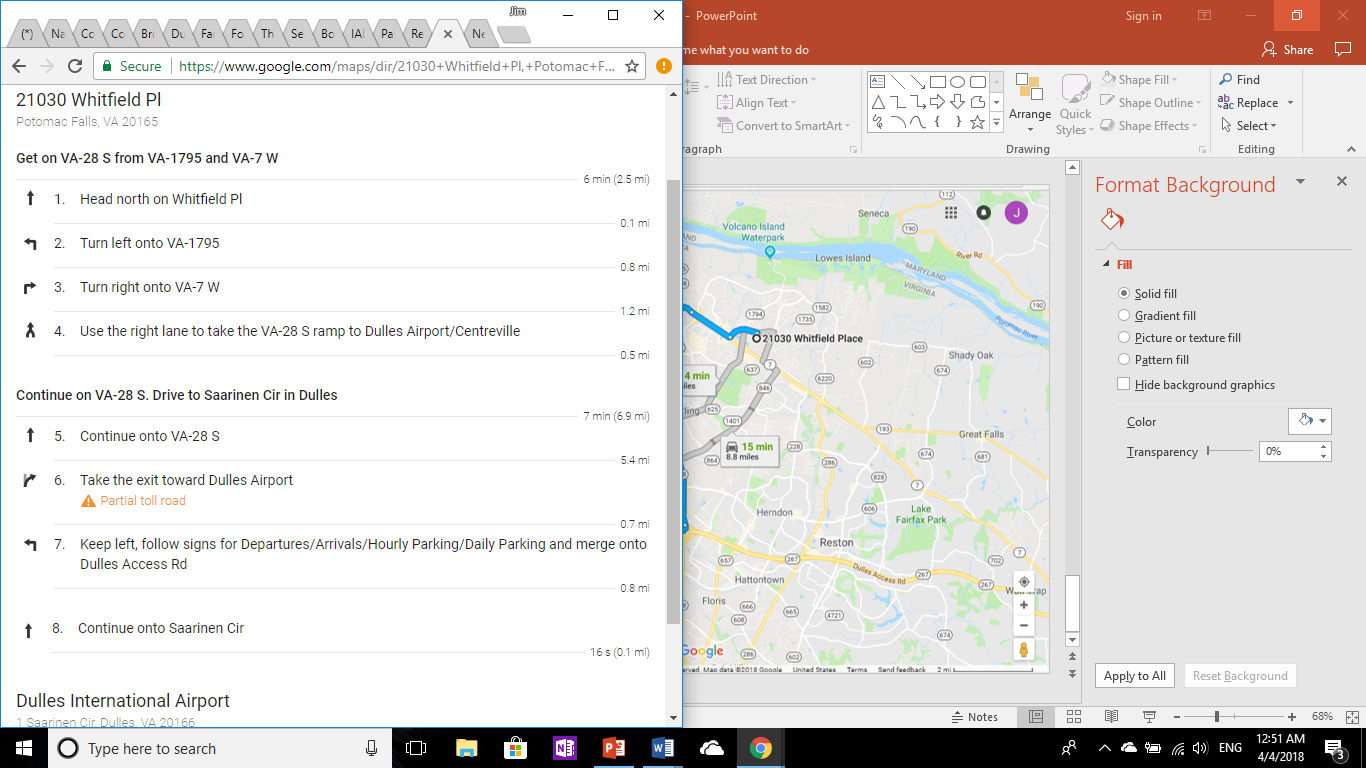 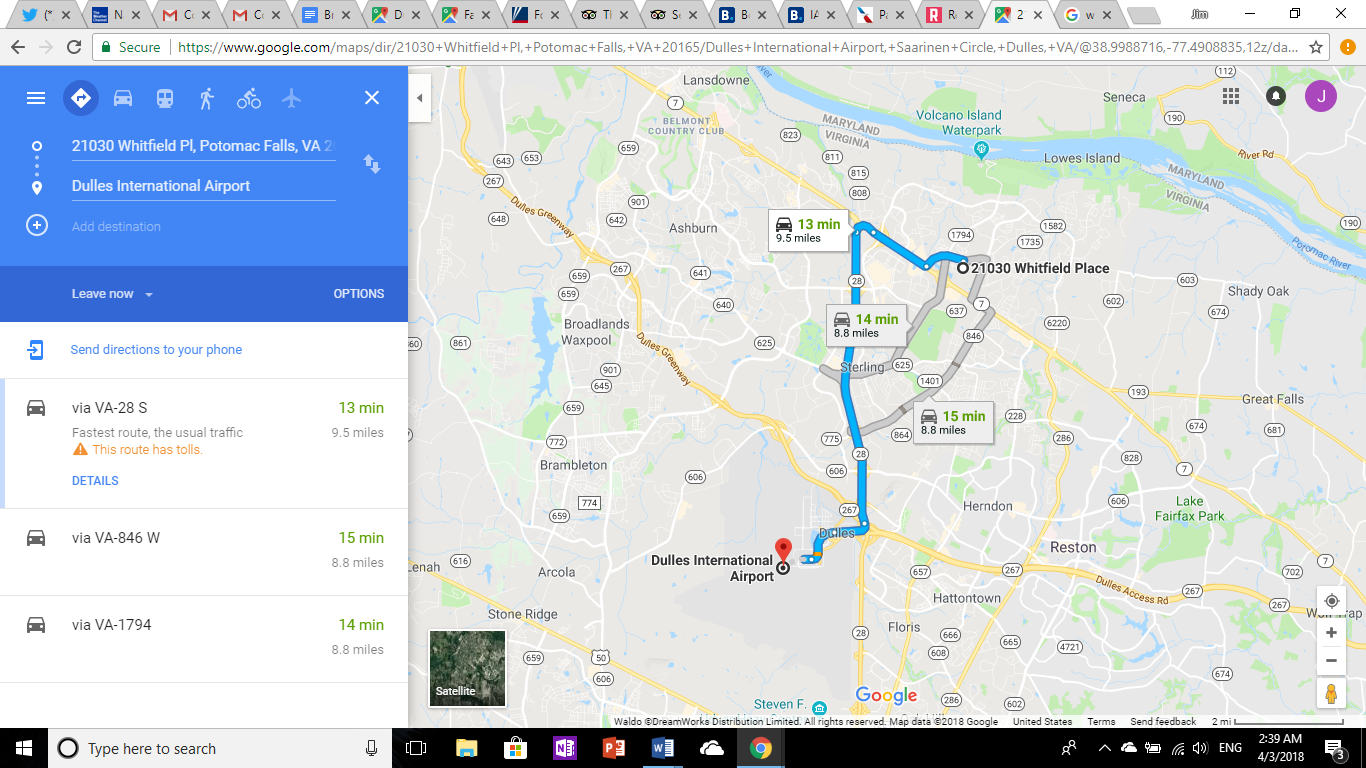 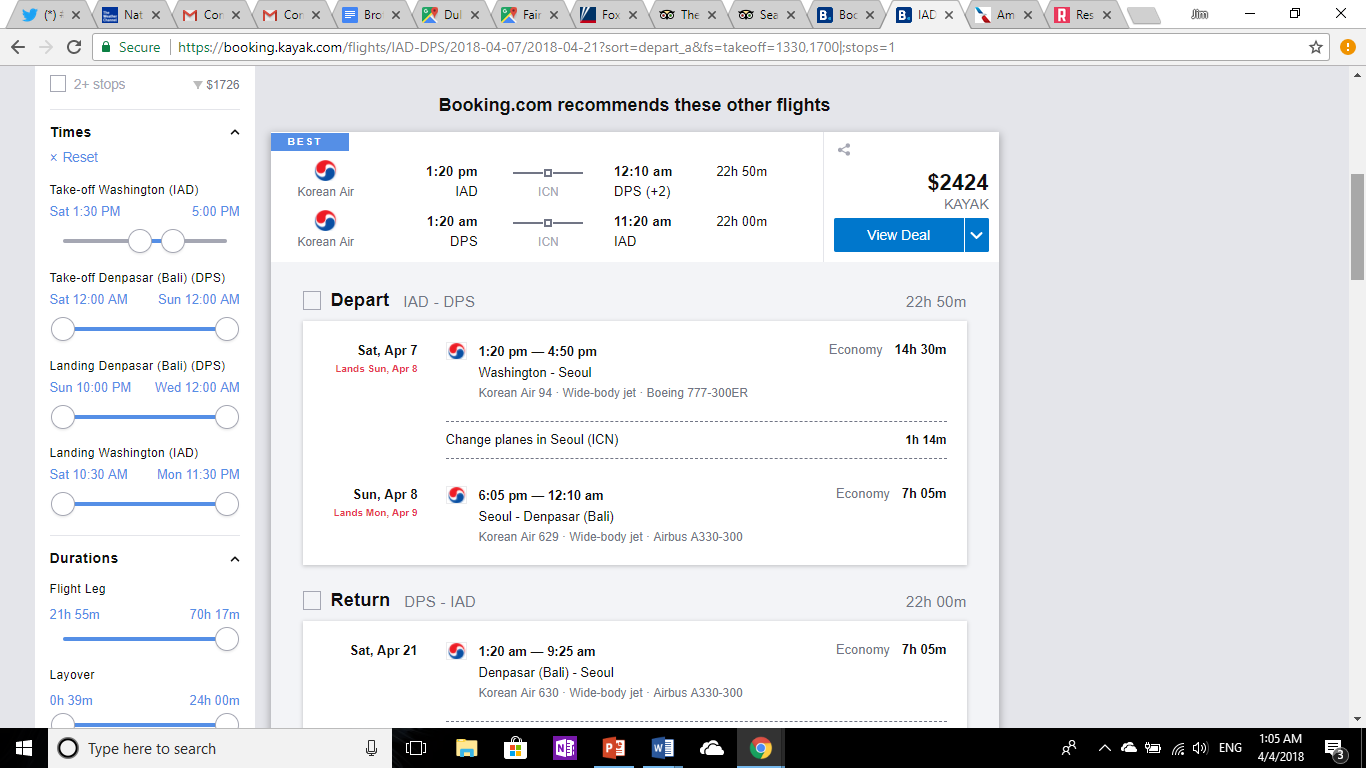 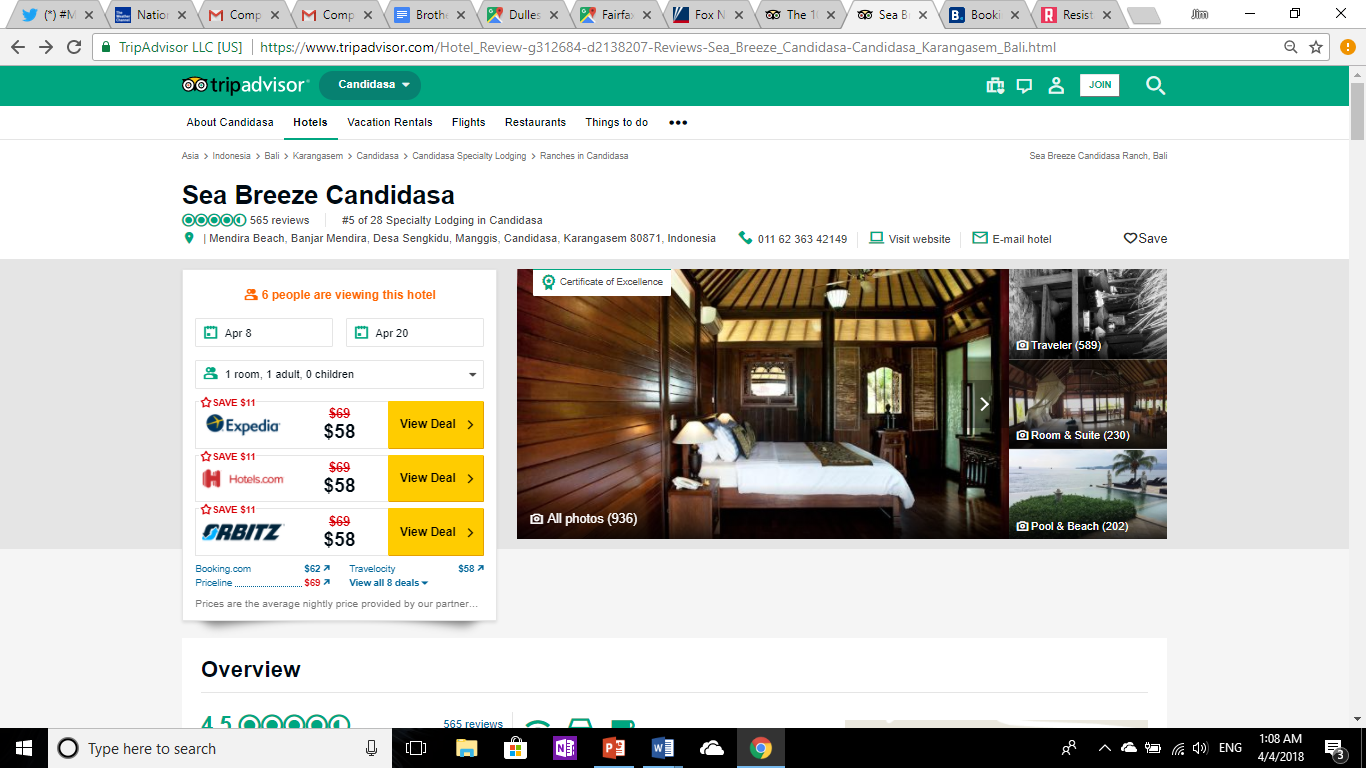